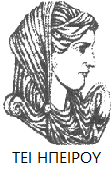 Ελληνική Δημοκρατία
Τεχνολογικό Εκπαιδευτικό Ίδρυμα Ηπείρου
Επιχειρησιακή Στρατηγική και Πολίτικη
Στρατηγική Ανάλυση του Εξωτερικού Περιβάλλοντος
Τριάρχη Ειρήνη
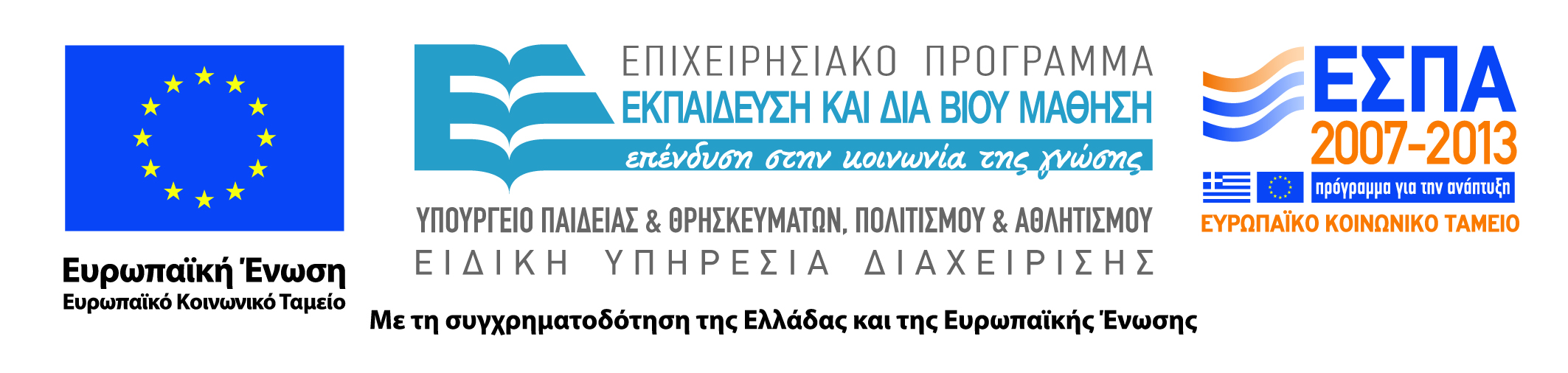 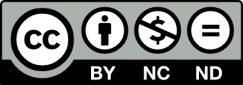 Ανοιχτά Ακαδημαϊκά Μαθήματα στο ΤΕΙ Ηπείρου
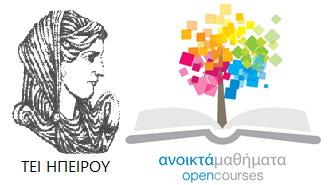 Λογιστικής και Χρηματοοικονομικής
Επιχειρησιακή Στρατηγική και Πολίτικη
Ενότητα 3: Στρατηγική Ανάλυση του Εξωτερικού Περιβάλλοντος
Τριάρχη Ειρήνη
Πρέβεζα, 2015
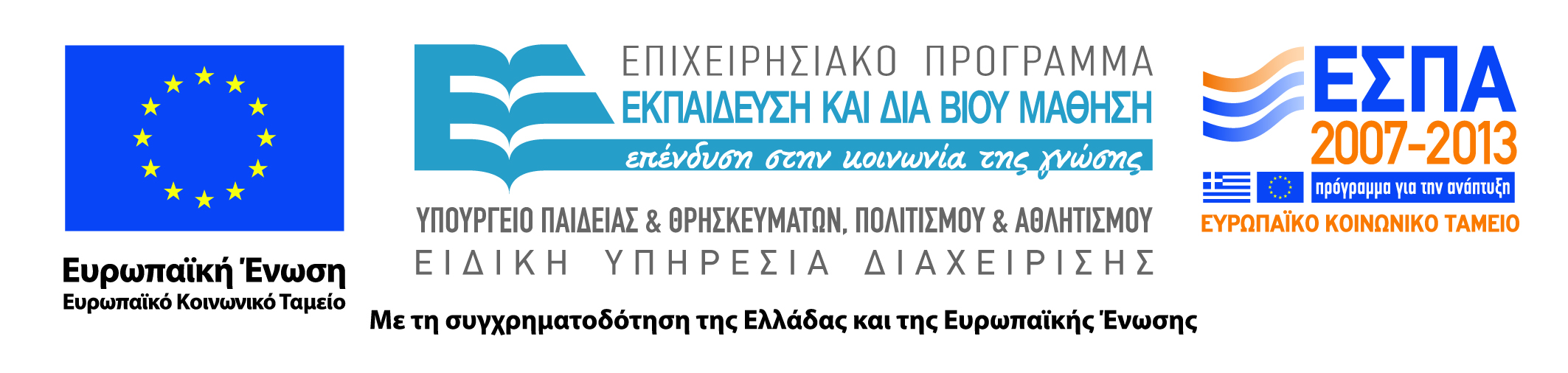 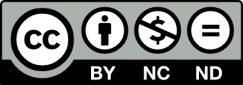 Άδειες Χρήσης
Το παρόν εκπαιδευτικό υλικό υπόκειται σε άδειες χρήσης Creative Commons. 
Για εκπαιδευτικό υλικό, όπως εικόνες, που υπόκειται σε άλλου τύπου άδειας χρήσης, η άδεια χρήσης αναφέρεται ρητώς.
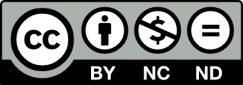 3
Χρηματοδότηση
Το έργο υλοποιείται στο πλαίσιο του Επιχειρησιακού Προγράμματος «Εκπαίδευση και Δια Βίου Μάθηση» και συγχρηματοδοτείται από την Ευρωπαϊκή Ένωση (Ευρωπαϊκό Κοινωνικό Ταμείο) και από εθνικούς πόρους.
Το έργο «Ανοικτά Ακαδημαϊκά Μαθήματα στο TEI Ηπείρου» έχει χρηματοδοτήσει μόνο τη αναδιαμόρφωση του εκπαιδευτικού υλικού.
Το παρόν εκπαιδευτικό υλικό έχει αναπτυχθεί στα πλαίσια του εκπαιδευτικού έργου του διδάσκοντα.
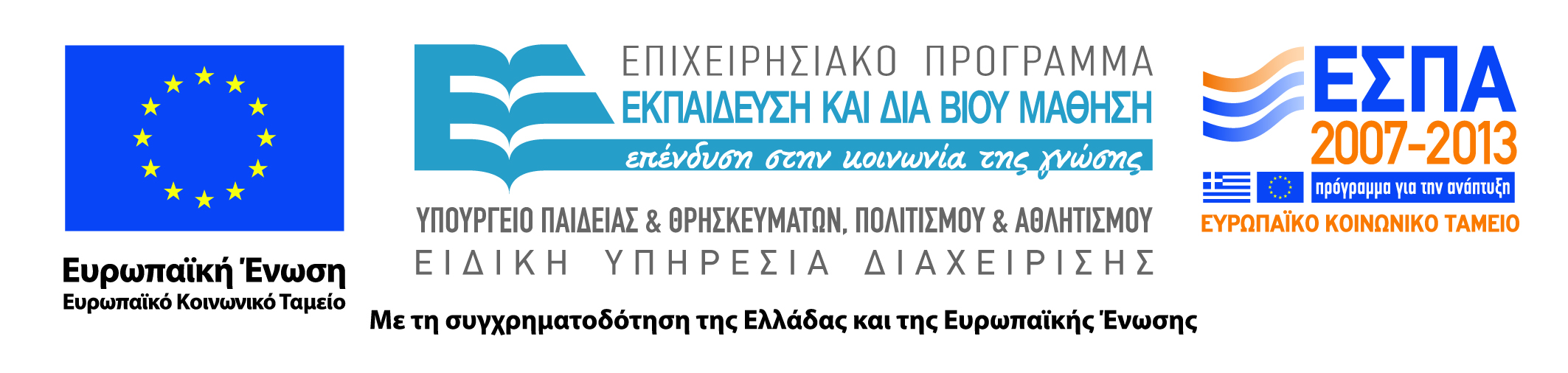 Σκοποί  ενότητας
Μετά το πέρας αυτής της ενότητας οι φοιτητές θα πρέπει να είναι σε θέση να:
Εξηγήσουν τις δυνάμεις που διαμορφώνουν το εξωτερικό περιβάλλον μιας επιχείρησης.
Διακρίνουν  τις δύο συνιστώσες του εξωτερικού περιβάλλοντος.
Κατανοήσουν τη χρησιμότητα της  ανάλυση PEST - DG.
Κατανοήσουν και άλλες τεχνικής ανάλυσης του εξωτερικού περιβάλλοντος: ανάλυση στρατηγικών ομάδων, προγραμματισμός βάσει σεναρίων
5
Στρατηγική Ανάλυση του Εξωτερικού Περιβάλλοντος
Περιγραφή Ενότητας
Γενικές Διαπιστώσεις για το Σύγχρονο Περιβάλλον - Παραδείγματα 
Στρατηγική Ανάλυση Εξωτερικού Περιβάλλοντος
Μακροπεριβάλλον - Ανάλυση PEST-DG
Μικροπεριβάλλον -  Το Υπόδειγμα των Πέντε Δυνάμεων του Porter
Ανάλυση Στρατηγικών Ομάδων
Πρόβλεψη και Αντιμετώπιση Μελλοντικών Εξελίξεων Προγραμματισμός Βάσει Σεναρίων
6
Στρατηγική Ανάλυση του Εξωτερικού Περιβάλλοντος
Γενικές Διαπιστώσεις για το σύγχρονο περιβάλλον – Παραδείγματα
7
Στρατηγική Ανάλυση του Εξωτερικού Περιβάλλοντος
Γενικές Διαπιστώσεις για το σύγχρονο περιβάλλον – Παραδείγματα
Ο λογικός άνθρωπος προσαρμόζεται στον κόσμο γύρω του. Ο παράλογος επιμένει να προσπαθεί να προσαρμόσει τον κόσμο στον εαυτό του. Για τούτο, κάθε πρόοδος εξαρτάται από τον παράλογο.

George Bernard Shaw (1856-1950)
8
Στρατηγική Ανάλυση του Εξωτερικού Περιβάλλοντος
Γενικές Διαπιστώσεις για το Σύγχρονο Περιβάλλον
Στο εξωτερικό περιβάλλον οι επιχειρήσεις άλλοτε συναντούν ευκαιρίες που τις απογειώνουν και άλλοτε απειλές που τις οδηγούν σε σοβαρά προβλήματα. Σήμερα, περισσότερο από ποτέ άλλοτε, όλες οι επιχειρήσεις ανεξαρτήτου κλάδου πρέπει να είναι σε επαγρύπνηση για να αντιμετωπίζουν αποτελεσματικά τις καταιγιστικές αλλαγές που συντελούνται στο περιβάλλον στο οποίο δραστηριοποιούνται.
Χαρακτηριστικό παράδειγμα αλλαγών σε κλάδο : τραπεζικός κλάδος.
9
Στρατηγική Ανάλυση του Εξωτερικού Περιβάλλοντος
Γενικές Διαπιστώσεις για το Σύγχρονο Περιβάλλον
Συγκεκριμένα αναφέρονται οι αλλαγές στο εξωτερικό περιβάλλον του, που αλλάζουν την παραδοσιακή δομή του κλάδου και οδηγούν στο σχεδιασμό νέας στρατηγικής.
Παγκοσμιοποίηση αγορών  με χρήση e-commerce, internet
Απελευθέρωση της κίνησης κεφαλαίων στη διεθνή τραπεζική αγορά και καθιέρωση του €.
Αυξανόμενος ανταγωνισμός, είσοδος μη παραδοσιακών παικτών  όπως αυτοκινητοβιομηχανίες, ασφαλιστικές-χρηματοπιστωτικές εταιρίες, πολυκαταστήματα, supermarkets ,προμηθευτές software και hardware.
10
Στρατηγική Ανάλυση του Εξωτερικού Περιβάλλοντος
Γενικές Διαπιστώσεις για το Σύγχρονο Περιβάλλον
Δημιουργία ηλεκτρονικών καταστημάτων στο διαδίκτυο με ταυτόχρονη αύξηση των συναλλαγών 
π.χ. η Quicken Loans όπου το 2011 έκλεισε στεγαστικά δάνεια ύψους 30 δισ.$ και έχει ήδη εξελιχτεί στη μεγαλύτερη εταιρεία λιανικής online παροχής στεγαστικών δανείων των ΗΠΑ.
Αυξημένες απαιτήσεις των καταναλωτών.
Μεγάλος αριθμός νέων τραπεζικών προϊόντων.
Την παγκόσμια χρηματοοικονομική κρίση και στρατηγικής bail- in όπως το «κούρεμα» των ελληνικών ομολόγων όπου οδήγησαν στην καταγραφή ζημιών σε πολλές τράπεζες.
11
Στρατηγική Ανάλυση του Εξωτερικού Περιβάλλοντος
Γενικές Διαπιστώσεις για το Σύγχρονο Περιβάλλον
παράδειγμα οτε
12
Στρατηγική Ανάλυση του Εξωτερικού Περιβάλλοντος
Δεκαετία ‘90 ο Ο.Τ.Ε. δεν είχε ανταγωνιστή. 
Σημερινοί ανταγωνιστές στην κινητή τηλεφωνία: VODAFONE, WIND, στην σταθερή: ON-TELECOMS, FORTHNET, CYTA, ΗΕLLAS ON LINE. 
To 2012 o OTE έχει χάσει σημαντικό % της αγοράς σταθερής τηλεφωνίας καθώς η επιθετική τιμολογιακή πολιτική των ανταγωνιστών του και η οικονομική κρίση που οδηγεί τα νοικοκυριά σε περιορισμό των δαπανών τους, του έχει προκαλέσει προβλήματα. 
Η ανταπόκριση των καθιερωμένων επιχειρήσεων όταν βρεθούν αντιμέτωπες  με μεγάλες αλλαγές  στο περιβάλλον τους έχει δείξει  ότι στην πλειοψηφία είτε αδυνατούν να αντιδράσουν είτε αντιδρούν με λάθος τρόπο.
13
Στρατηγική Ανάλυση του Εξωτερικού Περιβάλλοντος
Εξωτερικό Περιβάλλον
14
Στρατηγική Ανάλυση του Εξωτερικού Περιβάλλοντος
Στρατηγική Ανάλυση του Εξωτερικού Περιβάλλοντος
Έστω είμαστε στη θέση ενός διευθυντικού στελέχους μιας επιχείρησης.
Στόχος μας η μελέτη, η κατανόηση του εξωτερικού περιβάλλοντος ώστε η επιχείρησή μας να ανταποκριθεί στις προκλήσεις που απορρέουν από αυτό.
Ακολουθεί η λίστα από τις αλλαγές όπου πρέπει: 
Να κατανοήσουμε τι αλλάζει,
Ποιες από τις αλλαγές αυτές και με ποιο τρόπο επηρεάζουν τον κλάδο μας και την επιχείρησή μας ( Βλ. παραδείγματα σύγχρονων τάσεων που επηρεάζουν το επιχειρησιακό περιβάλλον)
Πως ανταποκρινόμαστε σε αυτές τις αλλαγές ( οι αποφάσεις μας δημιουργούν τη στρατηγικής μας)
15
Στρατηγική Ανάλυση του Εξωτερικού Περιβάλλοντος
Παραδείγματα Σύγχρονων Τάσεων που Επηρεάζουν το Επιχειρησιακό Περιβάλλον Παγκοσμίως (1/2)
Η λίστα των 20 μεγαλύτερων τραπεζών στις Η.Π.Α. το 2012 περιλαμβάνει μόνο επτά από τις τράπεζες που ήταν στην αντίστοιχη λίστα του 2002. (Παπαδάκης,Β.)
Η Κίνα από το 2009 που ξεπέρασε τις ΗΠΑ ως μεγαλύτερη αγορά του κόσμου για νέα αυτοκίνητα συνεχίζει ακάθεκτη μέχρι σήμερα καθώς για το πρώτο εξάμηνο του 2014 αναφέρεται ότι οι κινέζοι καταναλωτές αγόρασαν 3,7 εκ. νέα αυτοκίνητα. (www.ibtimes.com)
Ο μέσος ετήσιος ρυθμός αύξησης της μεσαίας τάξης στην Κίνα αναμένεται να είναι 11%, ήτοι 2 τρισ.$, για την χρονική περίοδο (2012-16), όπως υποστηρίζει η ανεξάρτητη επενδυτική εταιρεία CLSA. (Παπαδάκης,Β.)
16
Στρατηγική Ανάλυση του Εξωτερικού Περιβάλλοντος
Παραδείγματα Σύγχρονων Τάσεων που Επηρεάζουν το Επιχειρησιακό Περιβάλλον Παγκοσμίως (1/2)
Το παγκόσμιο διασυνοριακό εμπόριο ως % του Α.Ε.Π εκτιμάται ότι θα ανέρχεται στο 30% έναντι του 18% το 1990. (Παπαδάκης,Β.)
Ο μουσουλμανικός πληθυσμός θα αυξηθεί δύο φορές πιο γρήγορα σε σχέση με εκείνον των άλλων θρησκευμάτων μέχρι το 2030 και θα αντιστοιχεί στο ένα τέταρτο και πλέον του παγκόσμιου πληθυσμού, σύμφωνα με αμερικανική μελέτη, που δόθηκε σήμερα στη δημοσιότητα.(www.tovima.gr)
17
Στρατηγική Ανάλυση του Εξωτερικού Περιβάλλοντος
Παραδείγματα Σύγχρονων Τάσεων που Επηρεάζουν το Επιχειρησιακό Περιβάλλον Παγκοσμίως (1/2)
Σύμφωνα με τις πληθυσμιακές εκτιμήσεις, η γλώσσα που θα μιλιέται περισσότερο στον πλανήτη το 2050 θα είναι τα κινέζικα, με δεύτερη τα ινδικά και τρίτη τα αραβικά. Καθώς όμως ένας δυτικός άνθρωπος είναι δύσκολο να μάθει την κινέζικη γλώσσα με τα ιδεογράμματα της, το πιθανότερο, σύμφωνα με τους μελετητές, θα είναι να δημιουργηθεί μια νέα γλώσσα που θα συνδυάζει ιδεογράμματα και αγγλικές λέξεις, ώστε να βρει εφαρμογή τόσο στο εμπόριο όσο και στον κατεξοχήν χώρο ψηφιακής επικοινωνίας με emoticons, το ίντερνετ. (www.protypa.gr)
18
Στρατηγική Ανάλυση του Εξωτερικού Περιβάλλοντος
Παραδείγματα Σύγχρονων Τάσεων που Επηρεάζουν το Επιχειρησιακό Περιβάλλον Παγκοσμίως (1/2)
Οι ΑΠΕ -στην παραγωγή ηλεκτρικής ενέργειας- συνέχισαν να αυξάνονται το 2013, σημειώνοντας ποσοστό - ρεκόρ 2,7% στην παγκόσμια ενεργειακή κατανάλωση. Σημειώνεται ότι πριν από 10 χρόνια το μερίδιο των ΑΠΕ ήταν στο 0,8%. (www.energypress.gr)
Η εισαγωγή της τεχνολογίας EMV Chip στην Ευρώπη θα οδηγήσει στη δημιουργία πιστωτικών καρτών με τσιπ μνήμης που θα επιτρέπουν να πραγματοποιείς πληρωμές σε λιγότερο από μισό δευτερόλεπτο, απλώς κρατώντας την κάρτα μπροστά σε ένα τερματικό. Οι κατασκευαστές ισχυρίζονται ότι αυτό θα παρέχει μεγαλύτερη ασφάλεια και «ανέπαφες» συναλλαγές. (www.protypa.gr)
19
Στρατηγική Ανάλυση του Εξωτερικού Περιβάλλοντος
Παραδείγματα Σύγχρονων Τάσεων που Επηρεάζουν το Επιχειρησιακό Περιβάλλον Παγκοσμίως (1/2)
Καθώς η ιατρική είναι η λιγότερο κομπιουτεροποιημένη επιστήμη, αναμένονται ραγδαίες αλλαγές σε αυτήν. Δεν αναμένεται απλώς η από απόσταση διενέργεια επεμβάσεων και διοργάνωση ιατρικών συσκέψεων, που έτσι και αλλιώς ήδη είναι δυνατή, αλλά και η πλήρης 3-D απεικόνιση του σώματος ακόμη και σε ολόγραμμα, όπως και η συνταγογράφηση και διάγνωση μέσω υπολογιστή και χωρίς την παρέμβαση γιατρού. (www.protypa.gr)
20
Στρατηγική Ανάλυση του Εξωτερικού Περιβάλλοντος
21
Στρατηγική Ανάλυση του Εξωτερικού Περιβάλλοντος
Χρησιμότητα Ανάλυσης Εξωτερικού Περιβάλλοντος
Η συγκεκριμένη ανάλυση βοηθάει την διοίκηση της επιχείρησης να:
Αναγνωρίσει τις ευκαιρίες που της παρουσιάζονται και να αποφύγει τις απειλές.
Κατανοήσει πληρέστερα τον ανταγωνισμό.
Σχεδιάσει τη στρατηγικής της βάσει των νέων τάσεων που επηρεάζουν καθοριστικά το επιχειρησιακό χώρο
Βελτιώσει την θέση της στην αγορά ώστε να αυξήσει την αξία της.
22
Οι δυο συνιστωσεΣ του εξωτερικου περιβαλλοντοΣ
Βιβλιογραφία
“Στρατιγική των Επιχειρήσεων: Ελληνική και Διεθνής Εμπειρία”, Τόμος Α’, Παπαδάκης Μ. Βασίλης, Εκδόσεις Μπένου , 6η Έκδοση (2012)
Mintzberg  H. the strategy Concept I : Five Ps for Strategy, California Management Review (Fall 1987) pp.18
http://www.tovima.gr/finance/article 24/07/14
http://www.seaa.gr/el/content/58 
http://www.themanager.org/Models/P5F_2.htm
http://www.strategicmanagementinsight.com
Προσαρμογή από Rothaermel’s (2013) ‘Strategic Management’, σελ..91
http://www.strategicmanagementinsight.com/topics/competitive-advantage.html
Σημείωμα Αναφοράς
Τριάρχη Ε. (2015) Επιχειρησιακή Στρατηγική και Πολιτική. ΤΕΙ Ηπείρου. Διαθέσιμο από:
http://oc-web.ioa.teiep.gr/OpenClass/courses/LOGO125/
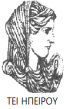 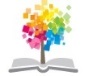 25
ΔΙΑΤΑΡΑΧΕΣ ΦΩΝΗΣ, Ενότητα 0, ΤΜΗΜΑ ΛΟΓΟΘΕΡΑΠΕΙΑΣ, ΤΕΙ ΗΠΕΙΡΟΥ - Ανοιχτά Ακαδημαϊκά Μαθήματα στο ΤΕΙ Ηπείρου
Σημείωμα Αδειοδότησης
Το παρόν υλικό διατίθεται με τους όρους της άδειας χρήσης Creative Commons Αναφορά Δημιουργού-Μη Εμπορική Χρήση-Όχι Παράγωγα Έργα 4.0 Διεθνές [1] ή μεταγενέστερη. Εξαιρούνται τα αυτοτελή έργα τρίτων π.χ. φωτογραφίες, Διαγράμματα κ.λ.π., τα οποία εμπεριέχονται σε αυτό και τα οποία αναφέρονται μαζί με τους όρους χρήσης τους στο «Σημείωμα Χρήσης Έργων Τρίτων».
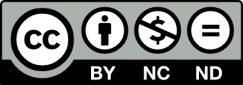 Ο δικαιούχος μπορεί να παρέχει στον αδειοδόχο ξεχωριστή άδεια να  χρησιμοποιεί το έργο για εμπορική χρήση, εφόσον αυτό του  ζητηθεί.
[1]
http://creativecommons.org/licenses/by-nc-nd/4.0/deed.el
Τέλος Ενότητας
Επεξεργασία: Βαφειάδης Νικόλαος
Πρέβεζα, 2015
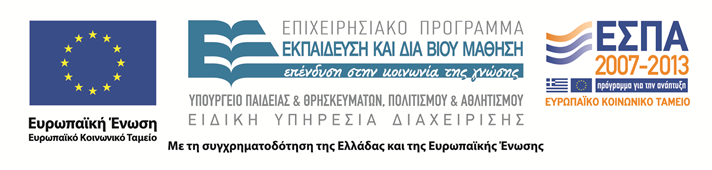 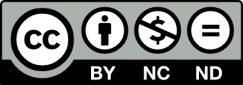 Σημειώματα
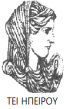 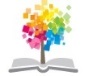 28
ΔΙΑΤΑΡΑΧΕΣ ΦΩΝΗΣ, Ενότητα 0, ΤΜΗΜΑ ΛΟΓΟΘΕΡΑΠΕΙΑΣ, ΤΕΙ ΗΠΕΙΡΟΥ - Ανοιχτά Ακαδημαϊκά Μαθήματα στο ΤΕΙ Ηπείρου
Διατήρηση Σημειωμάτων
Οποιαδήποτε  αναπαραγωγή ή διασκευή του υλικού θα πρέπει  να συμπεριλαμβάνει:

το Σημείωμα Αναφοράς
το  Σημείωμα Αδειοδότησης
τη Δήλωση Διατήρησης Σημειωμάτων
το Σημείωμα Χρήσης Έργων Τρίτων (εφόσον υπάρχει) 

μαζί με τους συνοδευόμενους υπερσυνδέσμους.
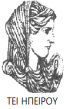 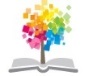 29
ΔΙΑΤΑΡΑΧΕΣ ΦΩΝΗΣ, Ενότητα 0, ΤΜΗΜΑ ΛΟΓΟΘΕΡΑΠΕΙΑΣ, ΤΕΙ ΗΠΕΙΡΟΥ - Ανοιχτά Ακαδημαϊκά Μαθήματα στο ΤΕΙ Ηπείρου
Τέλος Ενότητας
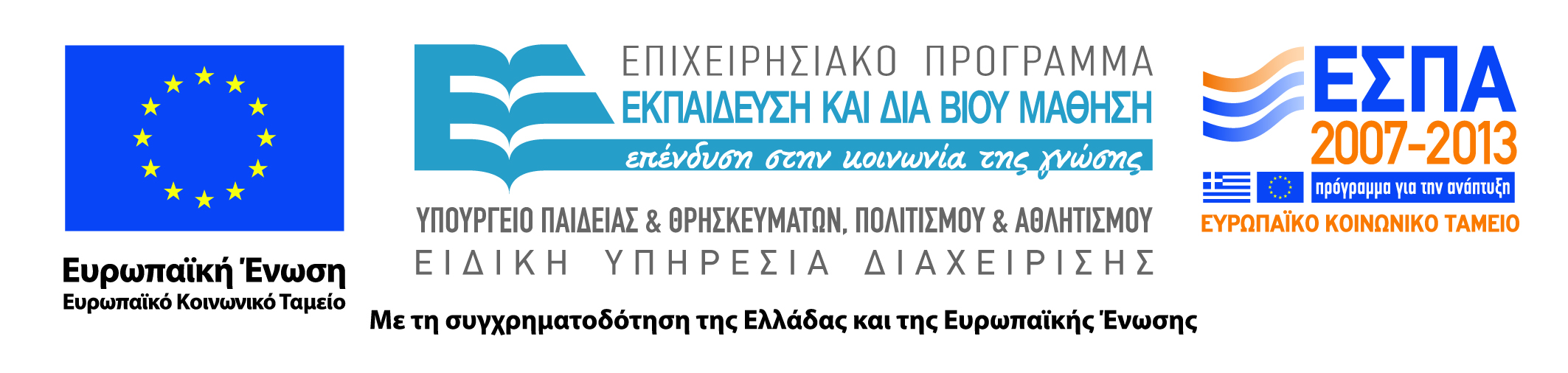 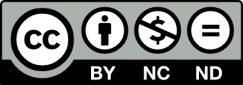